Figure 1. Comparison of the presence of Taq inhibitor(s) in the DNA extract purified by the previously ...
Nucleic Acids Res, Volume 28, Issue 12, 15 June 2000, Page e67, https://doi.org/10.1093/nar/28.12.e67
The content of this slide may be subject to copyright: please see the slide notes for details.
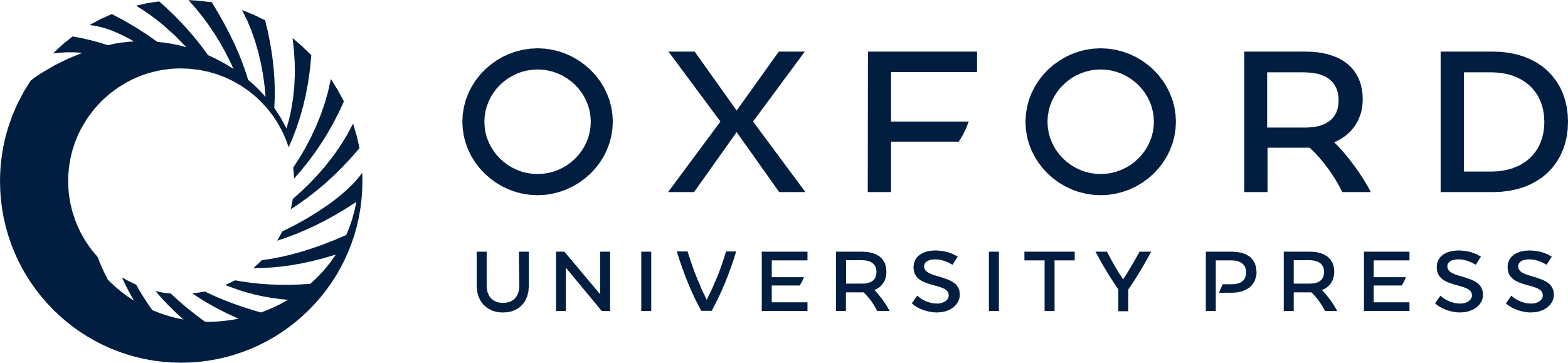 [Speaker Notes: Figure 1. Comparison of the presence of Taq inhibitor(s) in the DNA extract purified by the previously published isopropanol-based and the new carrier-mediated methods and determination of the degree of degradation of extracted ancient bone DNA. (A) The inhibitors destroyed the structure of the 1% agarose gel. Lane MW, Lambda/HindIII molecular weight marker; lane B3, ancient bone (no. 3) extract. Under the UV-light the ‘bulb’ could be seen as a blue cloud formed by the Maillard-product. (B) Amplification-inhibitory effect of the DNA extract from ancient bone no. 3 produced by the isopropanol-based method. By increasing the amount of bone extract a reduction of the 406 bp fragment from a blood sample was observed (0–5 µl bone extract in 50 µl total reaction volume, in lanes 0–5, respectively). Lane MW, 100 bp molecular weight marker (MBI Fermentas, Vilnius, Lithuania). (C) Fragmented ancient bone DNA extracted by carrier-mediated ethanol-based precipitation method, compared to DNA from whole blood and hair extracted by phenol-chloroform extraction method after digestion with proteinase K. Lane MW, 100 bp molecular weight marker (MBI Fermentas); lanes B3 and B7, DNA extracted from bone no. 3 and 7, respectively. (D) Amplification-inhibitory effect of the DNA extract from ancient bone no. 3 by our new protocol. By increasing the amount of bone extract no effect of the amount of the 406 bp fragment from a blood sample was observed (0–5 µl bone extract in 50 µl total reaction volume, in lanes 0–5, respectively). Lane MW, 100 bp molecular weight marker (MBI Fermentas).


Unless provided in the caption above, the following copyright applies to the content of this slide:]